ЛЕКЦІЯ 2


РОЗРАХУНОК ЕЛЕКТРИЧНИХ МЕРЕЖ


ВИЗНАЧЕННЯ ДОПУСТИМОЇ ВТРАТИ НАПРУГИ В МЕРЕЖАХ
1. ВИЗНАЧЕННЯ ДОПУСТИМОЇ ВТРАТИ НАПРУГИ В МЕРЕЖАХ
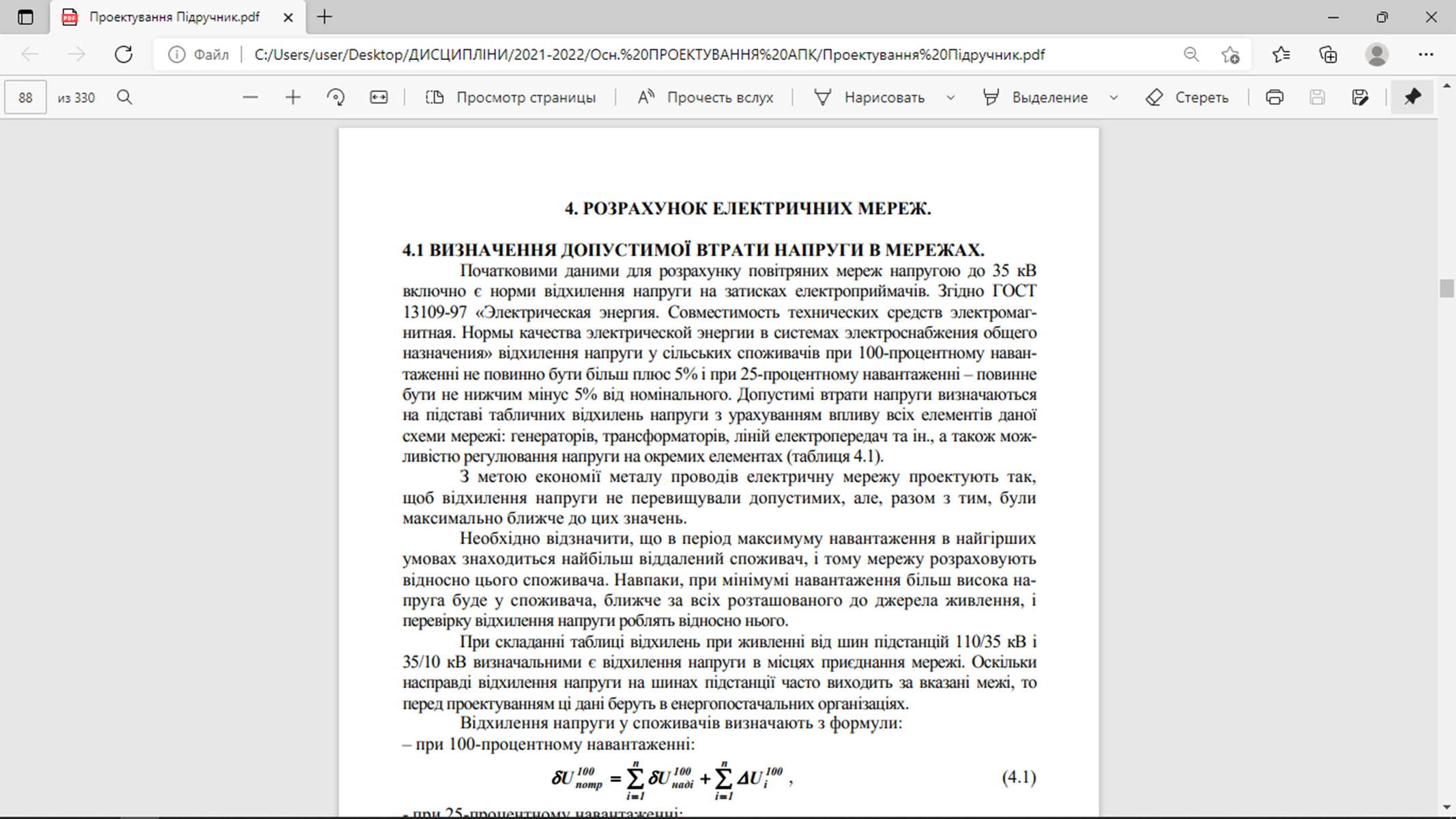 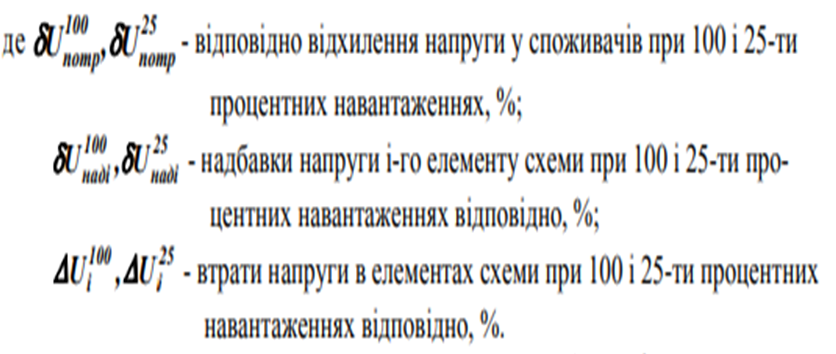 Таблиця 4.2 – Таблиця відхилень напруги